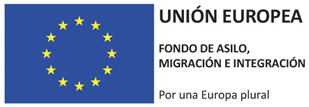 Jornada de presentación de la Convocatoria de subvenciones para proyectos de retorno voluntario. 5 de abril de 2018
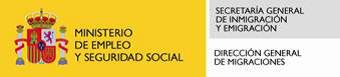 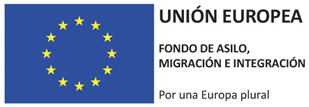 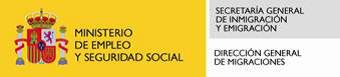 RESOLUCIÓN DE 16 DE MARZO DE 2018, DE LA DIRECCIÓN GENERAL DE MIGRACIONES, POR LA QUE SE CONVOCAN SUBVENCIONES PARA PROYECTOS DE RETORNO VOLUNTARIO DE PERSONAS NACIONALES DE TERCEROS PAÍSES. 

El extracto de la convocatoria se publicó en el BOE el día 26 de marzo de 2018:
https://www.boe.es/boe/dias/2018/03/26/index.php/

 
La resolución puede encontrarse también en la Base de Datos Nacional de Subvenciones, junto a los anexos correspondientes:
http://www.pap.minhafp.gob.es/bdnstrans/GE/es/convocatoria/390986 

O en el Portal de Inmigración de la SGIE:
http://extranjeros.empleo.gob.es/es/Subvenciones/AreaIntegracion/retorno_voluntario/index.html

Plazo de presentación de solicitudes: 20 días naturales a partir publicación en BOE (26/03/18): Último día 16/04/2018
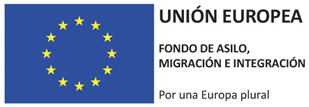 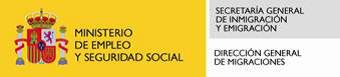 Retorno Voluntario 2018
NOVEDADES
1. Supresión modalidad APRE (encaje en RVA)
2. Requisitos para tener la condición de participante (NTP con + de 90 días de residencia y no tener derecho a la libre circulación en territorio UE)
3. Pago único anticipado
4. Prestaciones excepcionales (cuantías y condiciones en Manual)
5. Finalización Red ERIN. Pendiente de confirmar condiciones de la futura Red
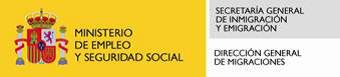 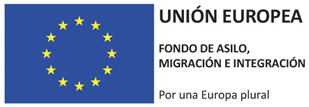 Retorno Voluntario 2018
CARACTERÍSTICAS 
1. Publicidad de la convocatoria y presentación solicitudes
2. Requisitos para acceder a la condición de beneficiario de la subvención
3. Proyectos subvencionables
4. Cuantía disponible 
5. Plazos de ejecución y justificación
6. Cofinanciación a través del Fondo de Asilo, Migración e Integración
7. Forma de pago
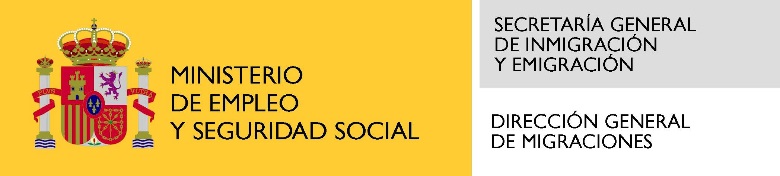 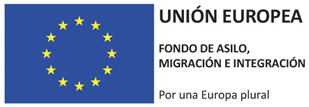 PRESENTACIÓN DE SOLICITUDES
20 días naturales a partir publicación en BOE (26/03/18): Último día 16/04/2018

Presentación de la Solicitud: 
Se formularán en los modelos que se acompañan como Anexos I a V y estarán dirigidas a la Dirección General de Migraciones.

Dichos modelos están disponibles en la sede electrónica del MEYSS.

Serán presentados en archivos PDF firmados electrónicamente en formato PADES, junto con la documentación correspondiente, en la sede electrónica del Ministerio de Empleo y Seguridad Social.

Los anexos y la documentación necesaria (art. 6.3 de la Orden de Bases) se presentarán en documentos individualizados, siendo necesario que cada uno de ellos se encuentre debidamente firmado electrónicamente, con certificado electrónico del representante legal de la entidad solicitante. 

Para valorar determinados aspectos, será necesario presentar documentación acreditativa (apartado Sexto de la convocatoria)
5
N
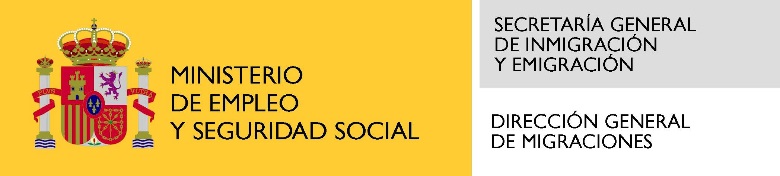 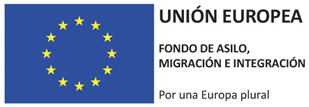 Requisitos para acceder a la subvención
Artículo 4 de la Orden ESS 1423/2012:
Fines institucionales primordiales la realización de actividades en favor del colectivo al que va dirigida la convocatoria
Carecer de fines de lucro
Ámbito de actuación estatal, según título constitutivo
Constitución legal e inscripción en el correspondiente Registro administrativo estatal
Disponer de estructura y capacidad suficiente para el cumplimiento de los objetivos, acreditando experiencia operativa necesaria para ello
No haber reintegrado más del 40% de las ayudas y subvenciones recibidas en los últimos 5 años por la SGIE
6
N
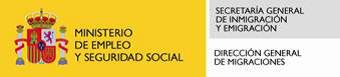 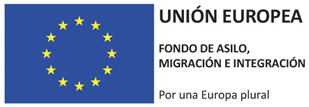 PROYECTOS SUBVENCIONABLES
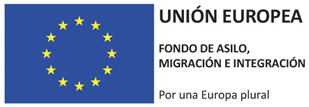 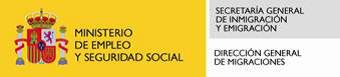 Cuantías
3M € disponibles para el desarrollo de proyectos RVA y RVP
 Cuantías por proyectos:
Coste mínimo del proyecto: 100.000€ (aplicable a todos)
Para el proyectos 1 (retorno asistido y reintegración), la subvención no superará los 750.000€
Para el proyecto 2 (productivo), la subvención no superará los 500.000€
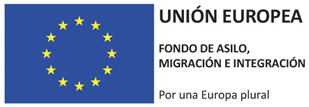 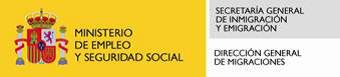 PLAZOS DE ejecución Y JUSTIFICACIÓN
Ámbito temporal de las actuaciones: entre el 1 de julio de 2018 hasta el 30 de junio de 2019. 
Control intermedio: conlleva la presentación de una memoria intermedia (técnica) antes del 31 de enero de 2019.
Control final: conlleva la presentación de una memoria técnica y una económica, antes del 31 de julio de 2019, que justifiquen el cumplimiento de la finalidad de la subvención.
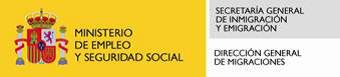 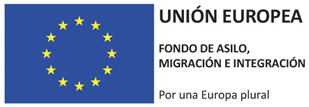 cofinanciación
La presente convocatoria, por la que se financian los proyectos de retorno voluntario, se enmarca dentro del objetivo específico 3 del Programa Nacional FAMI, de “apoyo al desarrollo de estrategias de retorno equitativas y eficaces que contribuyan a la lucha contra la inmigración ilegal haciendo hincapié en la sostenibilidad del retorno”.
Los proyectos serán cofinanciados por:
FAMI: Hasta un 75% del coste total de cada proyecto. Pudiendo llegar a un 90% en circunstancias excepcionales. 
Financiación propia: Mínimo 2%.
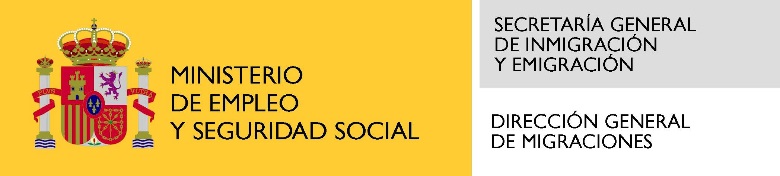 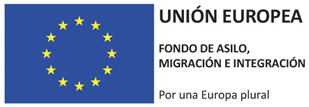 UTILIZACIÓN DE LOGOTIPOS
Los logotipos que deberán utilizarse, siguiendo las pautas que determina la convocatoria para la difusión de los proyectos subvencionados, serán los siguientes:
Logotipo del Fondo de Asilo, Migración e Integración:
Logotipo de la Dirección General de Migraciones:
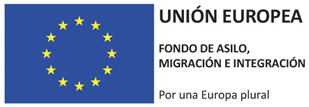 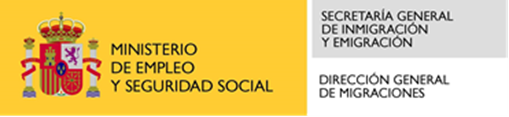 11
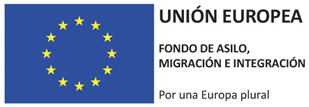 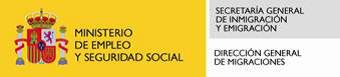 FORMA DE PAGO
Se efectuará en un solo plazo. 
El pago tendrá carácter anticipado y supondrá entregas de fondos con carácter previo a la justificación, como financiación necesaria para poder llevar a cabo las actuaciones inherentes a las subvención.
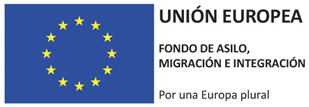 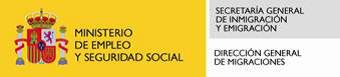 Retorno Voluntario 2018
NOVEDADES
1. Supresión modalidad APRE (encaje en RVA)
2. Requisitos para tener la condición de participante (NTP con + de 90 días de residencia y no tener derecho a la libre circulación en territorio UE)
3. Pago único anticipado
4. Prestaciones excepcionales (cuantías y condiciones en Manual)
5. Finalización Red ERIN. Pendiente de confirmar condiciones de la futura Red
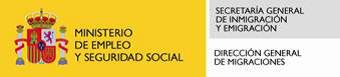 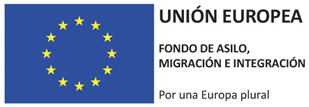 MODALIDAD DE RETORNO VOLUNTARIO APRE
Queda suprimida en esta convocatoria la modalidad de proyecto de retorno voluntario APRE.
Las personas que han solicitado el abono acumulado y anticipado de la prestación contributiva por desempleo, podrán ser participantes de la modalidad de retorno voluntario asistido y reintegración. En todos los casos, se tendrá especialmente en cuenta el criterio de vulnerabilidad económica, antes de determinar la pertinencia del retorno.
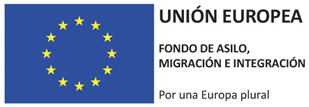 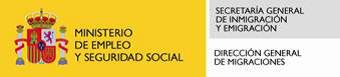 participantes
No podrán ser beneficiarias del derecho a la libre circulación en virtud de la normativa comunitaria (art. 3 Directiva 115/2008 y art. 2.5 Código de Fronteras Schengen).
 Su estancia en España no podrá ser inferior a 90 días, salvo casos de extrema vulnerabilidad y autorizados por la Dirección General de Migraciones
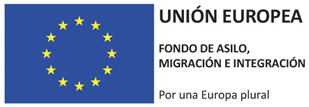 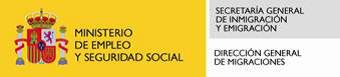 FORMA DE PAGO
Se efectuará en un solo plazo. 
El pago tendrá carácter anticipado y supondrá entregas de fondos con carácter previo a la justificación, como financiación necesaria para poder llevar a cabo las actuaciones inherentes a las subvención.
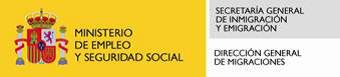 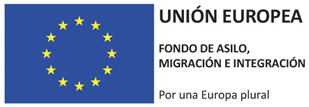 PRESTACIONES EXCEPCIONALES
La convocatoria prevé una serie de ayudas excepcionales, entre las que se podrán incluir: retorno con acompañamiento, costes de transporte en España y en el país de origen, gastos de medicamentos, y otras ayudas en caso de vulnerabilidad extrema.
El objeto de estas ayudas, las cuantías máximas, y los supuestos que requieran autorización o notificación, en su caso, vendrán determinadas en el Manual de Gestión de  Proyectos de Retorno Voluntario
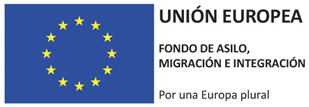 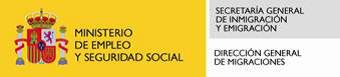 REINTEGRACIÓN - RED ERIN
Proyecto europeo, cofinanciado por FAMI, que tiene como objeto la reintegración de nacionales de terceros países en el país de origen. 

La fase actual del proyecto finaliza el 31 de mayo de 2018. A partir de esta fecha  cesarán las derivaciones a la Red ERIN.

Pendiente de determinar las características del modelo a partir del 1 de junio de 2018.
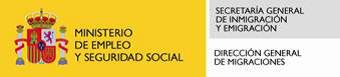 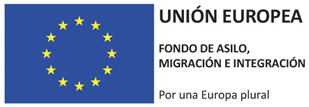 Retorno Voluntario 2018
ASPECTOS A TENER EN CUENTA EN LA SOLICITUD
1. Anexos I a V
2. Ayudas económicas en cada tipo de proyecto
3. Presupuesto (anexo III)
4. Subcontratación
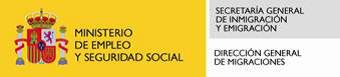 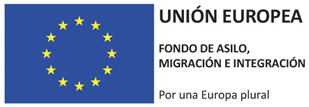 ANEXOS i-v
ANEXO I SOLICITUD
 Correo electrónico para aviso de cortesía cuando se produzca una notificación.
 El apartado 3 (cuantía solicitada) debe coincidir con el apartado 2 del anexo III (presupuesto).
ANEXO II ENTIDAD
 Documentación justificativa de sistemas de evaluación y calidad.
 Documentación justificativa de auditorías, la más reciente de los últimos ejercicios.
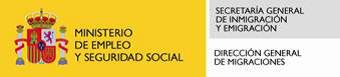 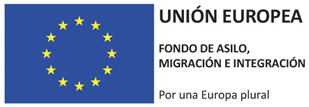 Anexos: i - v
ANEXO III PROYECTO
 Un único Anexo III por tipo de proyecto.
 Matriz de planificación. Indicadores de resultado. Imprescindible facilitar los datos de los indicadores básicos indicados en la matriz de planificación. 
 Previsión de gastos de actividades (apartado 1.4)
 Anexos recogida de datos. Anexo datos quincenales y Anexo de seguimiento económico deben coincidir. 
ANEXO IV: Compromiso de financiación propia.
ANEXO V: Cuestionario de valoración de la calidad de gestión de proyectos similares subvencionados por otros órganos públicos concedentes.
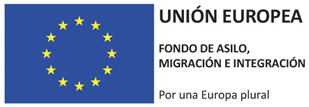 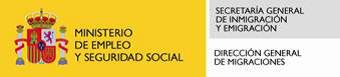 AYUDAS ECONÓMICAS DE LOS PROYECTOS
ANEXO iii. TABLA bPRESUPUESTO DEL PROYECTO
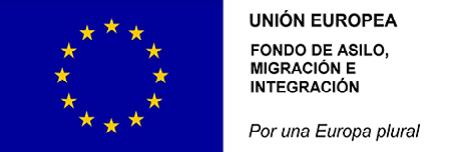 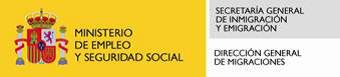 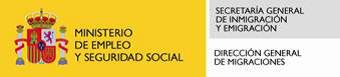 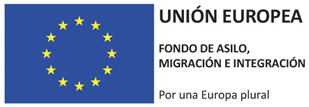 RUEGOS Y PREGUNTAS
Para futuras dudas: 
programas.retornovoluntario@meyss.es